Приобщение детей к чтению
«У кого в детстве не было сказки, тот вырастает сухим, колючим человеком, и люди об него ушибаются как о лежачий на дороге камень и укалываются как о лист осота»  
И. Токмаковой.
«...можно жить и быть счастливым, не овладев математикой, но нельзя быть счастливым, не умея читать. Тот, кому недоступно искусство чтения,- невоспитанный человек, нравственный невежда.»В. А. Сухомлинский
Я работаю в МОУ «Будогощская СОШ» с 1982года(закончила обучение в ЛГПИ им.Герцена и по направлению приехала в Будогощскую школу)
Я не сожалею о выбранном пути.
 Я-УЧИТЕЛЬ! Каждый день, проведённый с детьми, был частью того, что превратилось для меня в понятие УЧИТЕЛЬСКОЕ СЧАСТЬЕ. Мне всё время везло: у меня всегда были хорошие дети и понимающие родители. Учитель, сколько бы лет не работал в школе, должен подходить к своей работе творчески. Но у каждого учителя свой стиль, свой почерк. Я считаю, что в целом результативность в работе зависит от личностных качеств учителя: от его навыков, от опыта и индивидуальных способностей   и даже  от эмоциональной окраски урока.
«Мы, педагоги, воспитываем, прежде всего,тем, что в нашей душе, своими убеждениями и чувствами…»В.А.Сухомлинский
Я считаю, что научить детей хорошо читать, приобщить детей к чтению книг- это одно из главных условий успешной учёбы.
В.А.Сухомлинский, когда исследовал причины умственной отсталости школьников, верно подметил:» Если в начальной школе дети мало читали, мало мыслили, у них складывалась структура мало деятельного мозга».
Поэтому, понимая значимость обучения чтению, стала изучать соответствующую  литературу, журнальные статьи, опыт педагогов-новаторов, новые технологии обучения.
2.Сухомлинский В.А. Сердце отдаю детям.(Жужжащее чтение)
3.Бугременко Е.А., Цукерман Г.А. Чтение без принуждения.
4.Оморокова М.И., Растопин И.А. Преодоление трудностей.
5.Зайцев В.Н. Резервы обучения чтению.
6.Соболева О.В. Беседы о чтении, или Как научить детей понимать текст.
Цели
Расширить круг чтения
младшего школьника,
 его начитанность
Научить
 детей читать 
художественную 
литературу,
подготовить к её систематичес-
кому изучению в среднем звене.
Вызвать интерес к чтению
и заложить основы 
грамотного читателя, владеющего 
как техникой чтения, так и 
приёмами понимания  прочитанного, знающего книги и умеющего их самостоятельно выбирать.
Прививать любовь
к чтению
Проблемы
Слабо развиты интеллект,
эмоциональная отзывчивость.
Потеря детьми интереса к чтению.
Отсутствие домашней 
библиотеки и  совместных .семейных  чтений.
Слагаемые успеха
Уроки литературного чтения
Чтение на каникулах
Работа с родителями
Чтение книг учителем.
Внеурочная деятельность по ФГОС
Слагаемые успеха
Домашняя детская библиотека
Кабинет
Личные убеждения учителя
Экскурсии 
в театры г.Санкт-Петербурга
1.Уроки литературного чтения.
Через уроки литературного чтения формирую ученика – читателя, развиваю читательскую активность. Очень ценным в этом плане считаю учебники чтения ОС «Школа 2100», по которым я работала много лет. В 2014/2015 учебном году мне пришлось работать по УМК «Школа России»
Но «Капельки солнца» была нашей любимой учебной книгой.
2.Внеурочная деятельность по ФГОС.
1класс кружок «Выразительное чтение»
2класс кружок «Учимся любить книгу»
3класс «В мире книг»
4 класс
Формы проведения кружка разные:
Занятие-игра, праздник, путешествие, конференция.
Все праздники с родителями.
Что помогает проводить праздники, конкурсы,…
Воспитательную работу строю по методике И.П.Иванова.
Книга В.Л. Тузовой «День за днём»
Встречалась с Верой Леонидовной в школе в классе. Она мне рассказала о своей работе. У неё много книг из опыта работы.
Тетради для детей.
Тематические периоды
1класс
«Здравствуй, школа!»
(середина августа-конец октября)
«Неразлучные друзья-взрослые и дети»
(1-26ноября)
«Здравствуй, зимушка-зима!»
(декабрь)
«Как хорошо уметь читать!»
(январь)
«Нашим мамам и бабушкам посвящается…»
(февраль-март)
«Вот и стали мы на год взрослей»
(апрель-май)
По окончанию 1класса праздник «Вот и стали мы на год взрослей»
«Конкурс чтецов по стихотворениям Э.Успенского»(окончание 2класса)
Праздник в честь окончания 3класса.
Новогодние праздники.
3.Работа с родителями в данном направлении.
Чтобы родители стали моими союзниками провожу беседы на темы «Семейное чтение», «О воспитании у детей интереса к чтению», «Летнее чтение» «Как готовить домашнее задание по чтению» и.т.д.

Приглашаю родителей на уроки чтения.
Родители помогают мне проводить литературные игры, праздники, конкурсы.
Работа с родителями под лозунгом:
«Книга-это  не наказание.
Нельзя прерывать игру ребёнка указанием срочно прочитать книгу, потому что её задали прочитать в школе»
4.Экскурсии в театры г. Санкт-Петербурга.
1класс Театр на Неве
 «Двенадцать месяцев»(Зоологический музей)
ТЮЗ «Волшебник Изумрудного города»
(Океанариум)
2класс ТЮЗ «Белоснежка и семь гномов»
(Дельфинарий)
Театр на Неве «Снежная королева»
(Ботанический сад)
3класс Мюзикл-Холл
 «Бременские  музыканты»
(музей Арктики и Антарктики)
Планируем в мае Театр на Неве «Аленький цветочек»
5.Чтение на каникулах.
1класс Вместе с родителями «Волшебник изумрудного города» Волкова (поездка в ТЮЗ на спектакль «Волшебник…)
2класс Н.Абрамцева «Чудеса да и только»(осенние каникулы)
Шер «Пять минут до счастья»(зимние)
Л.Воронкова «Девочка из города»(весенние)
3класс М.Твен «Приключение Тома Сойера»(осенние)
Т.Крюкова«Женька Москвичёв и его друзья» (зимние)
В.Катаев «Сын полка»(19марта-14апреля)
Д. Свифт «Путешествие Гулливера» 
(во время карантина)

Чтение на каникулах сопровождаю обращением к родителям с просьбой.
Особо о летнем чтении.Список тщательно подбираю.
Начало 2класс – праздник «Книги читать, скуки не знать»
(По итогам летнего чтения)
Конец 2класса «Конкурс чтецов по стихотворениям Э.Успенского»
Начало 3класса Литературная игра «Что? Где? Когда?»(По итогам летнего чтения)
6.Чтение книг учителем.
1класс Э.Успенский «Грамота»
2класс Е.Верейская «Три девочки»
3класс Ильина «Четвёртая высота»
1-4класс Сказки Н.Абрамцевой!
7.Домашняя детская библиотека.
«Книга-лучший подарок»
Дарим детям книги: 
«Прощание с АЗБУКОЙ»
«Вот и стали мы на год взрослей»
(окончание 1класса)
Новогодние праздники
«Первые отметки»(3четверть 2класс)
Книги в подарок 
от родителей 
на праздниках и КТД
8. Личные убеждения учителя.
Что нашим детям мы дадим в наследство?
Компьютеры, машины, интернет?
Наверно, это здорово…Но в сердце
От них тепла я точно знаю, нет.
                             Как объяснить подросшим нашим чадам,
                               Бегущим из родительских домов,
                               Что только в книгах для души отрада
                               И вечна мудрость стареньких томов…
9.Кабинет.
«Доклад» о жизни и творчестве Э.Успенского (ученики 11класса)
Экипаж «Радуга»
капитан Тяпков 
Кирилл
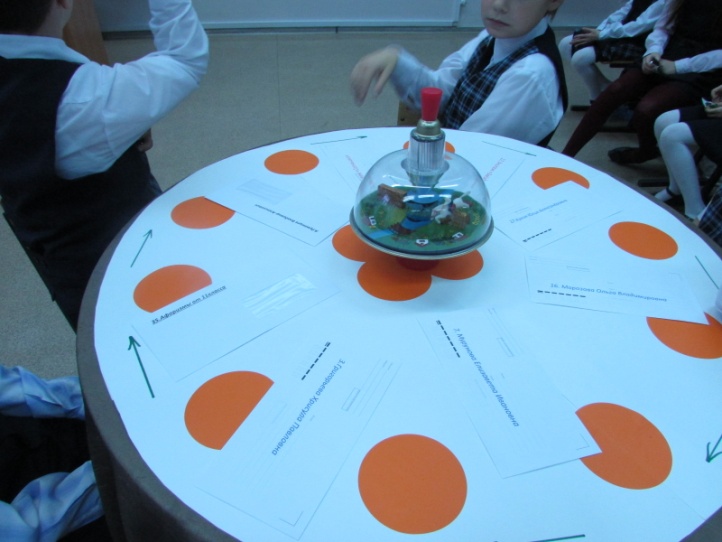 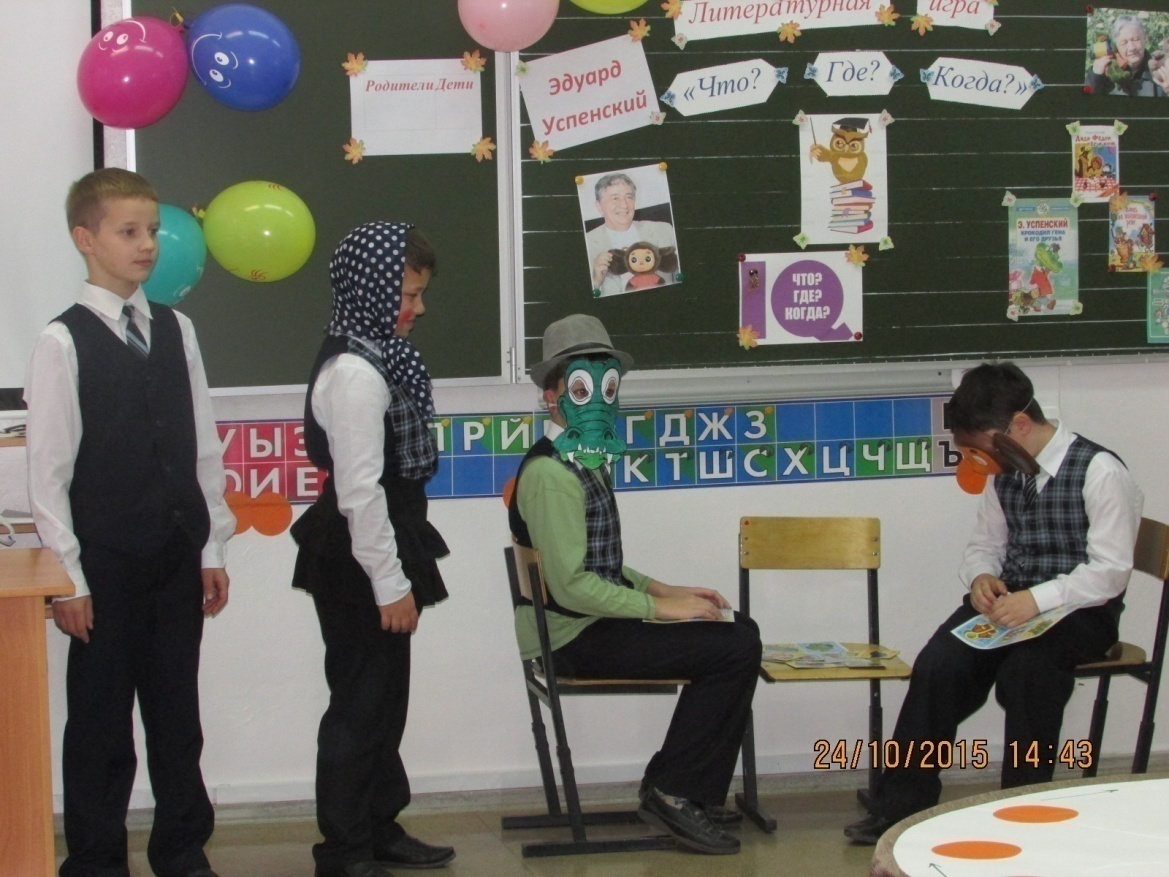 Сценки от 
экипажей
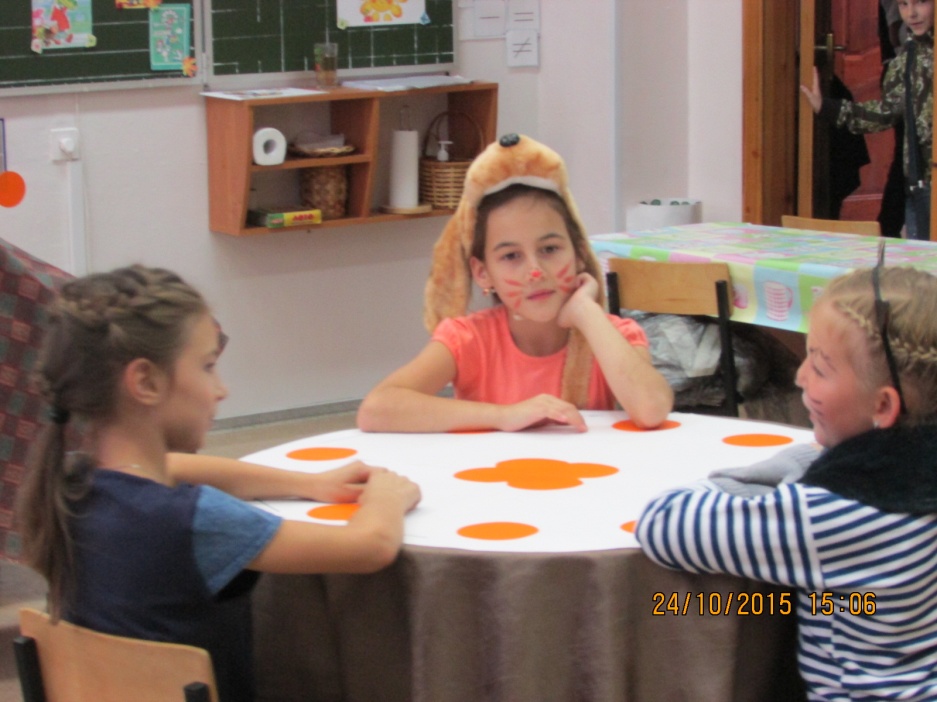 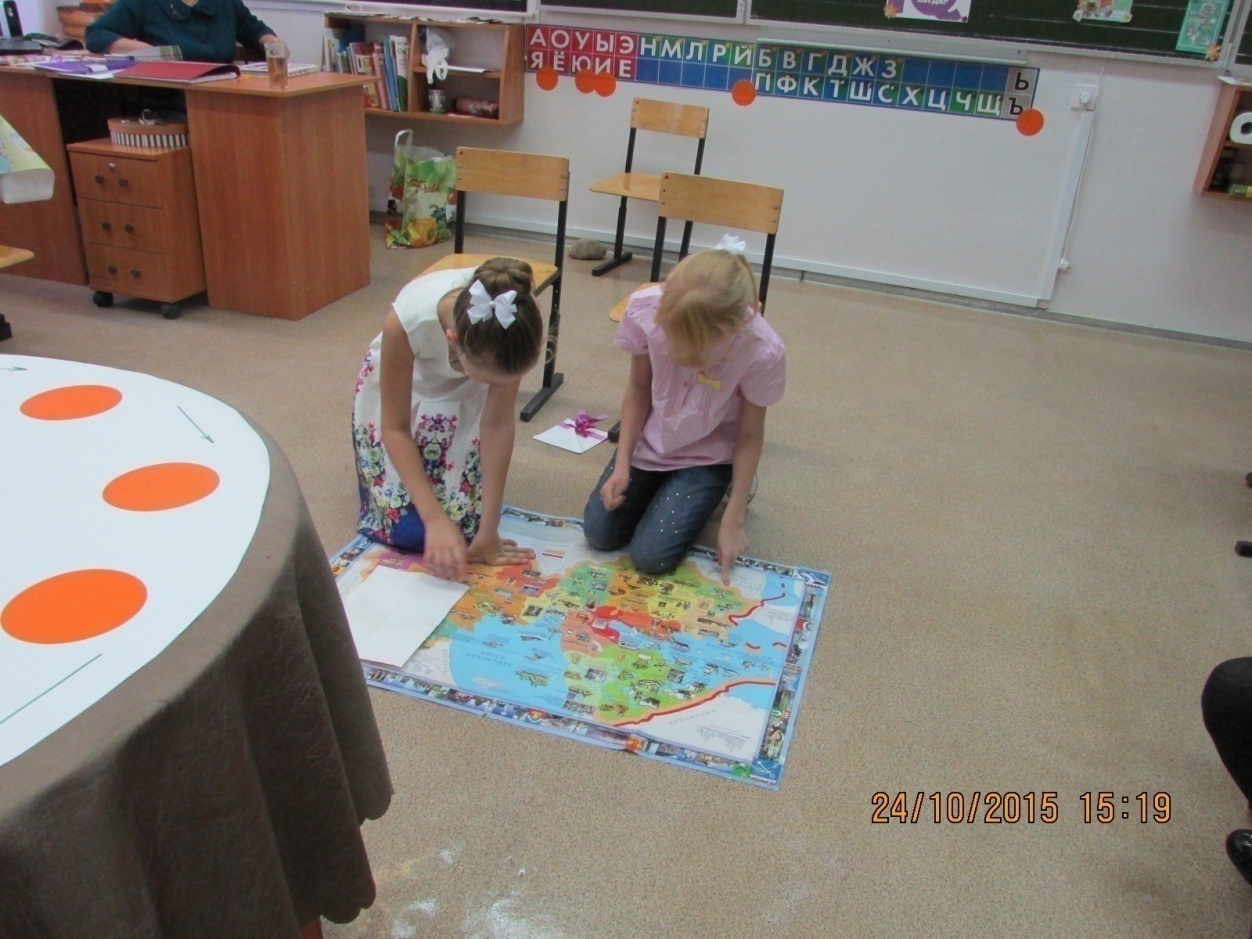 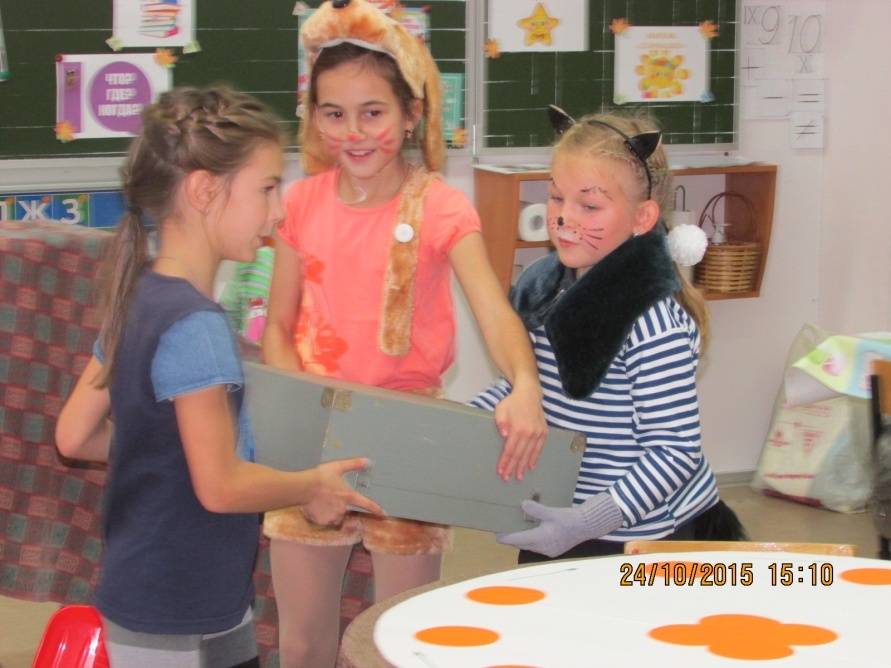 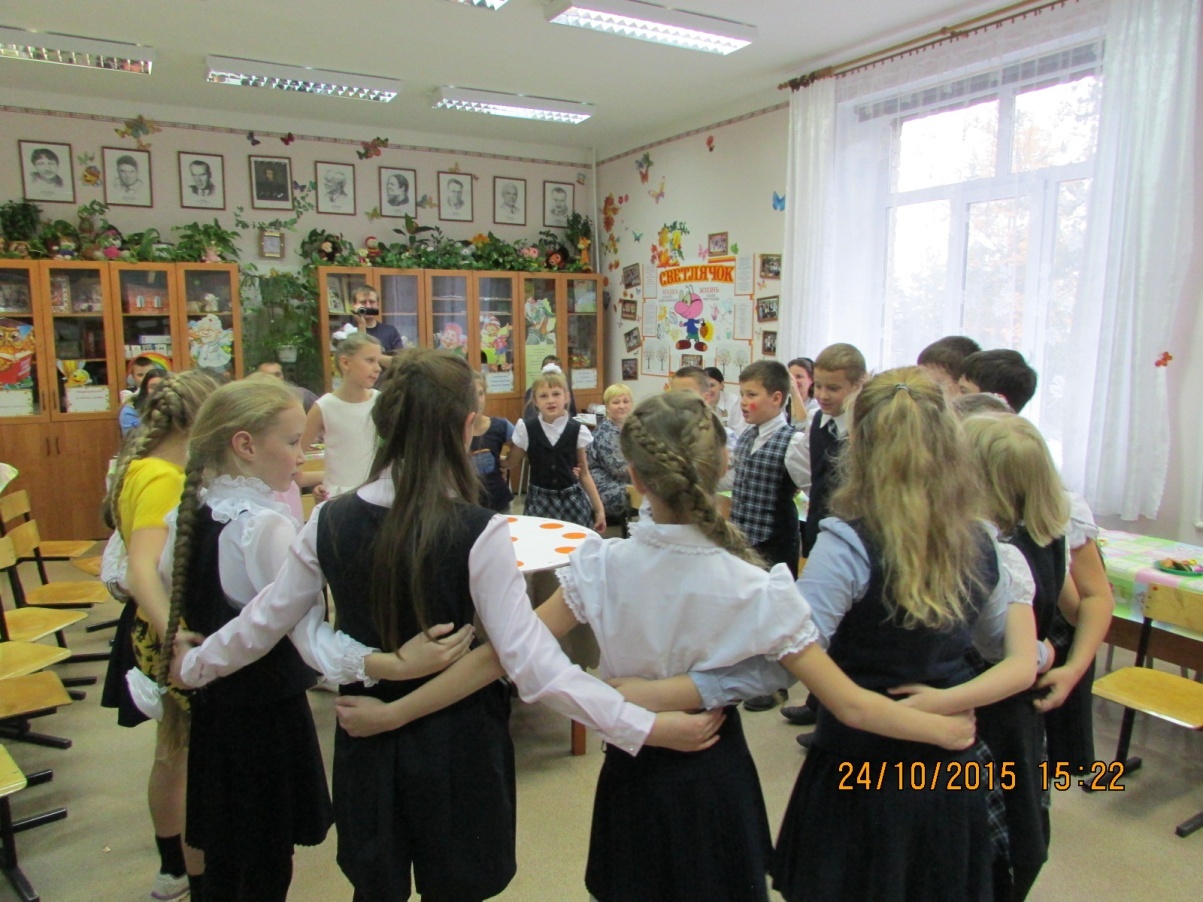 Песня
На стихи
Э.Успенского
«Голубой
вагон»
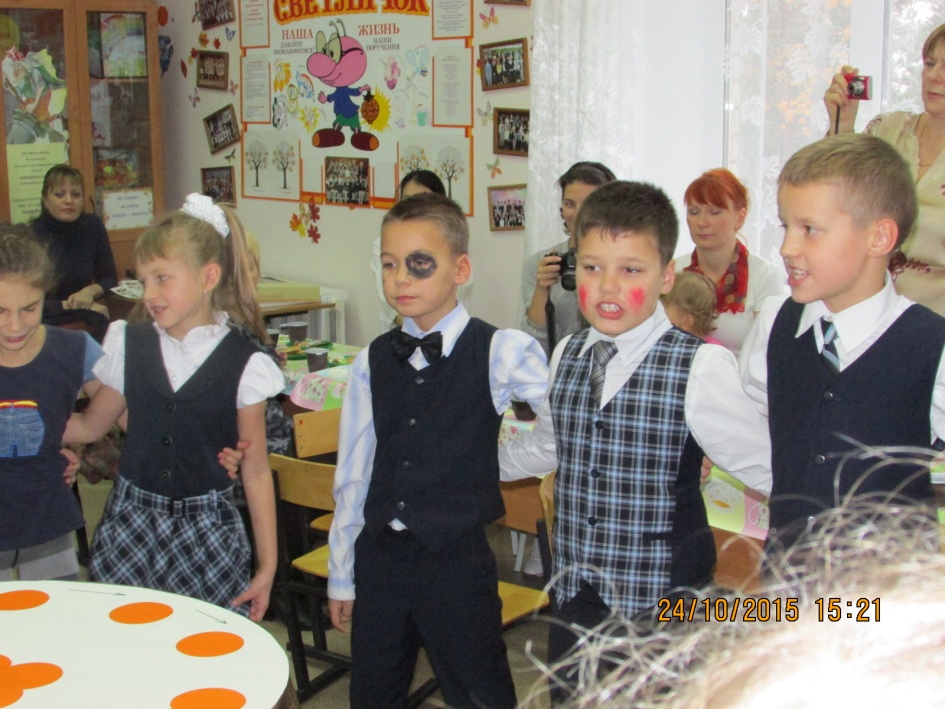 Экипаж «Звёздочки»
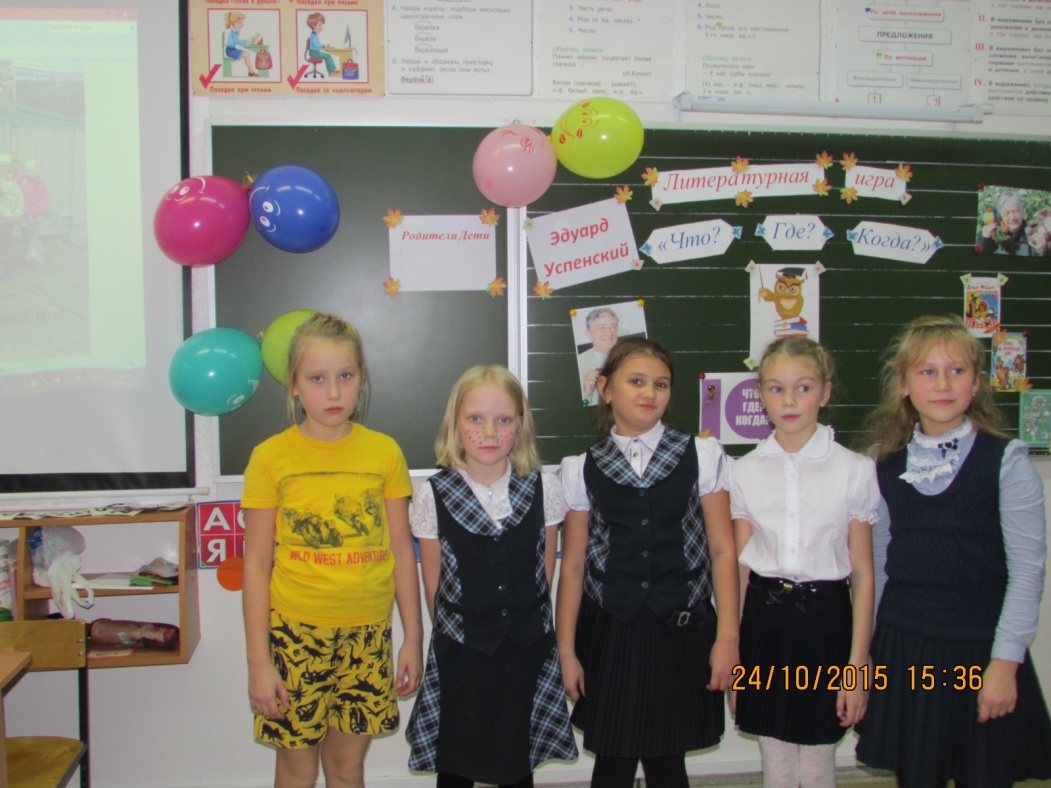 Экипаж «Солнышко»
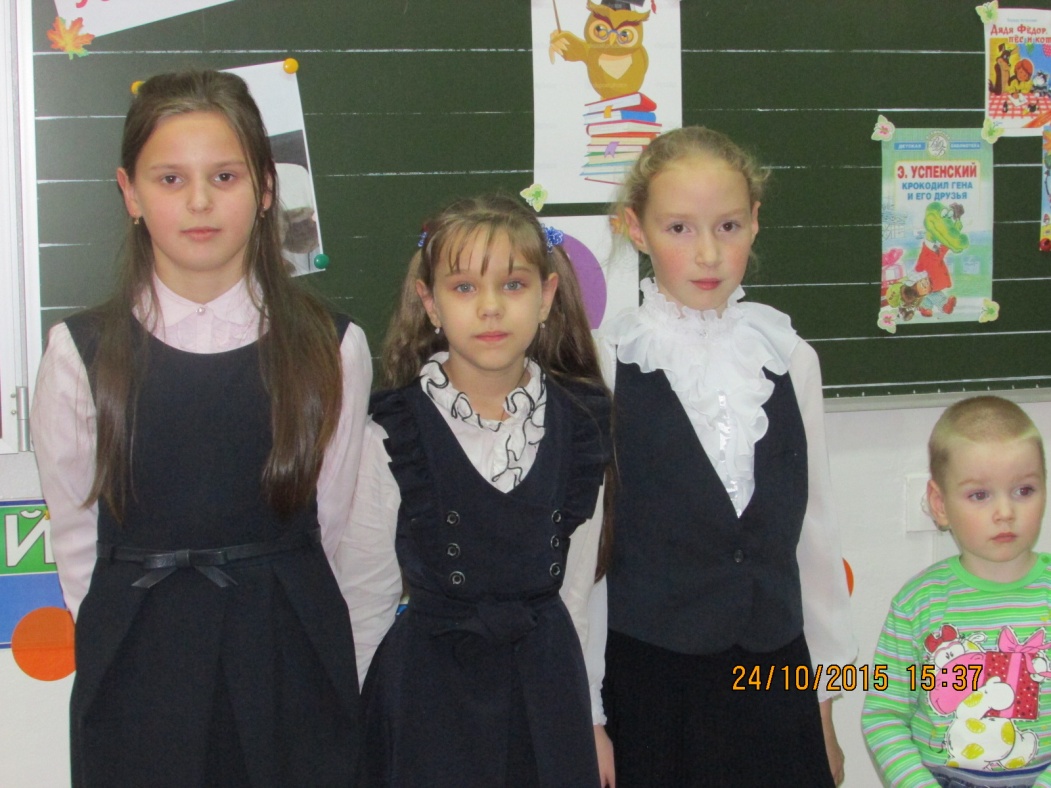 Экипаж «Колокольчики»
Экипаж «Радуга»
Книги, которые открыла для себя и детей:
1.Н.Абрамцева
2.Д.Биссет
3.Ю.Ермолаев «Дом отважных трусишек» 
4.Юз Олешковский «Кыш и двапортфеля»
5.Е.Верейская «Три девочка»
Послесловие
На последний праздник в 1классе пришли все родители.
Стихотворение «Берегите своих детей…»
                                   Асадова.
Спасибо
за
внимание!!!
23ученика
22ученика
22ученика
Я пришла в в этот мир,
Чтобы радость дарить,
Чтоб украсить  собой,
Чуть его изменить.

Я-художник в душе
И люблю рисовать.
Мир раскрасить хочу,
Чтобы детям отдать.

Они радугу с неба
В руки возьмут.
Свои кисти и души
В неё окунут.
И продолжат всё  то,
Что мы вместе начнём…
Превратится Земля
Для людей в общий дом,
Люди станут иными:
Красивей, умней-
Будем жить 
Среди добрых и мудрых людей.
Что же дать я могу?
Чему научить?
Голову-думать,
А сердце любить!

Е.В.Сага
Праздник «Книги читать, скуки не знать»
1.Благодарность родителям(показать)
2.Итоги летнего чтения(Игра по экипажам)
3.Детям-Паспорт читателя.(показать)
После «Что?Где?Когда?»
Читательский дневник.(Показать)
Евченко Кира
2четв.